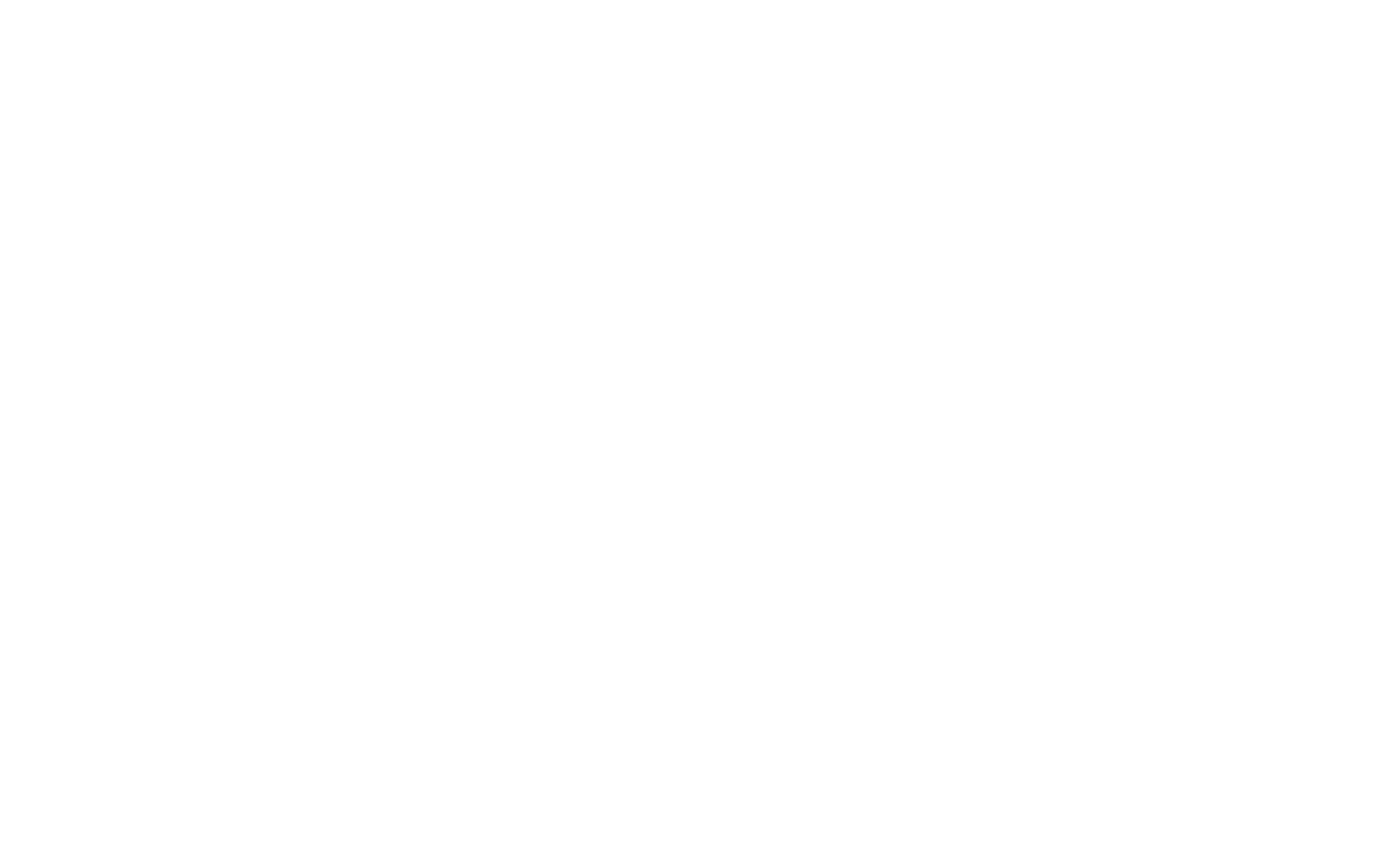 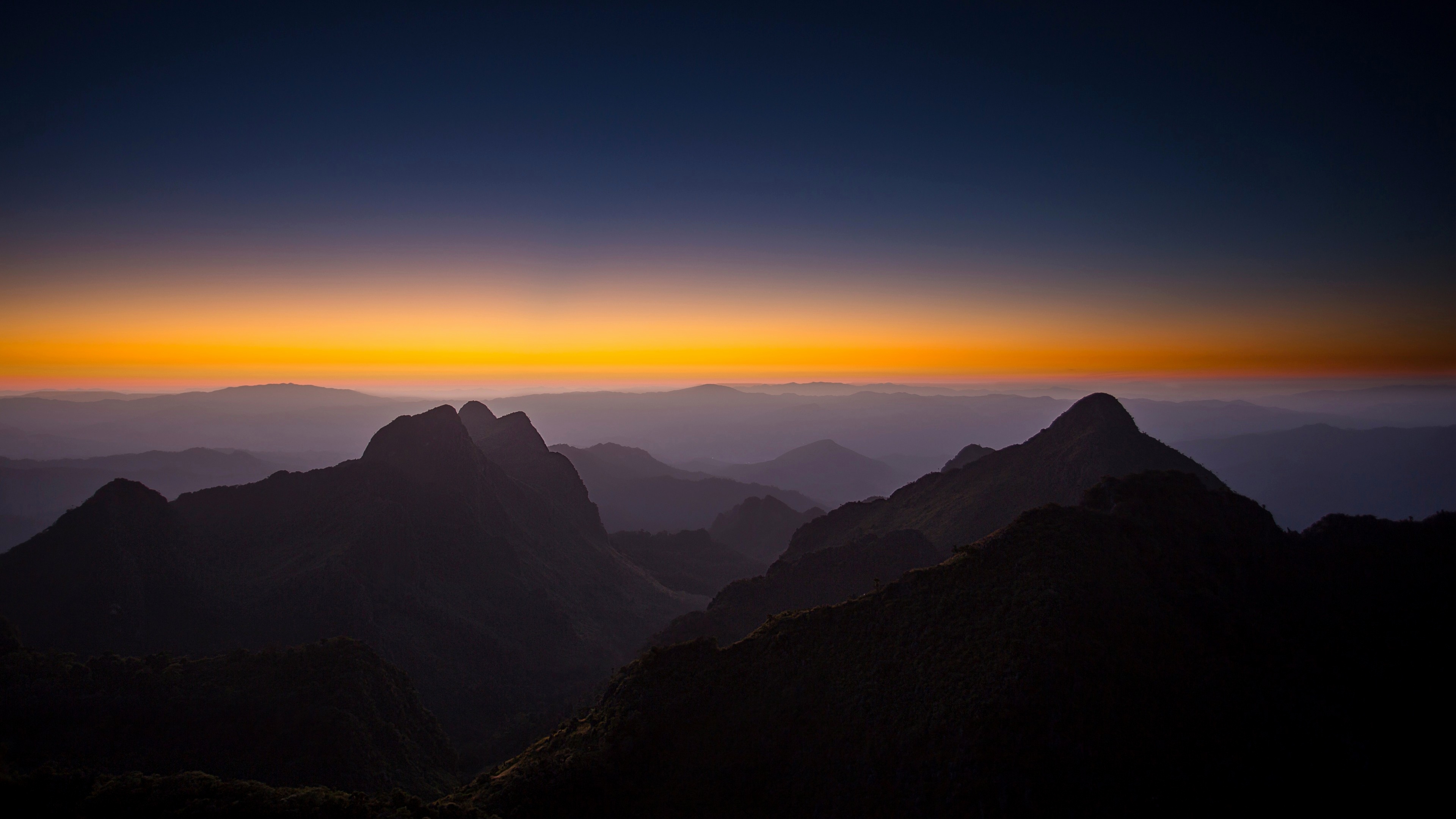 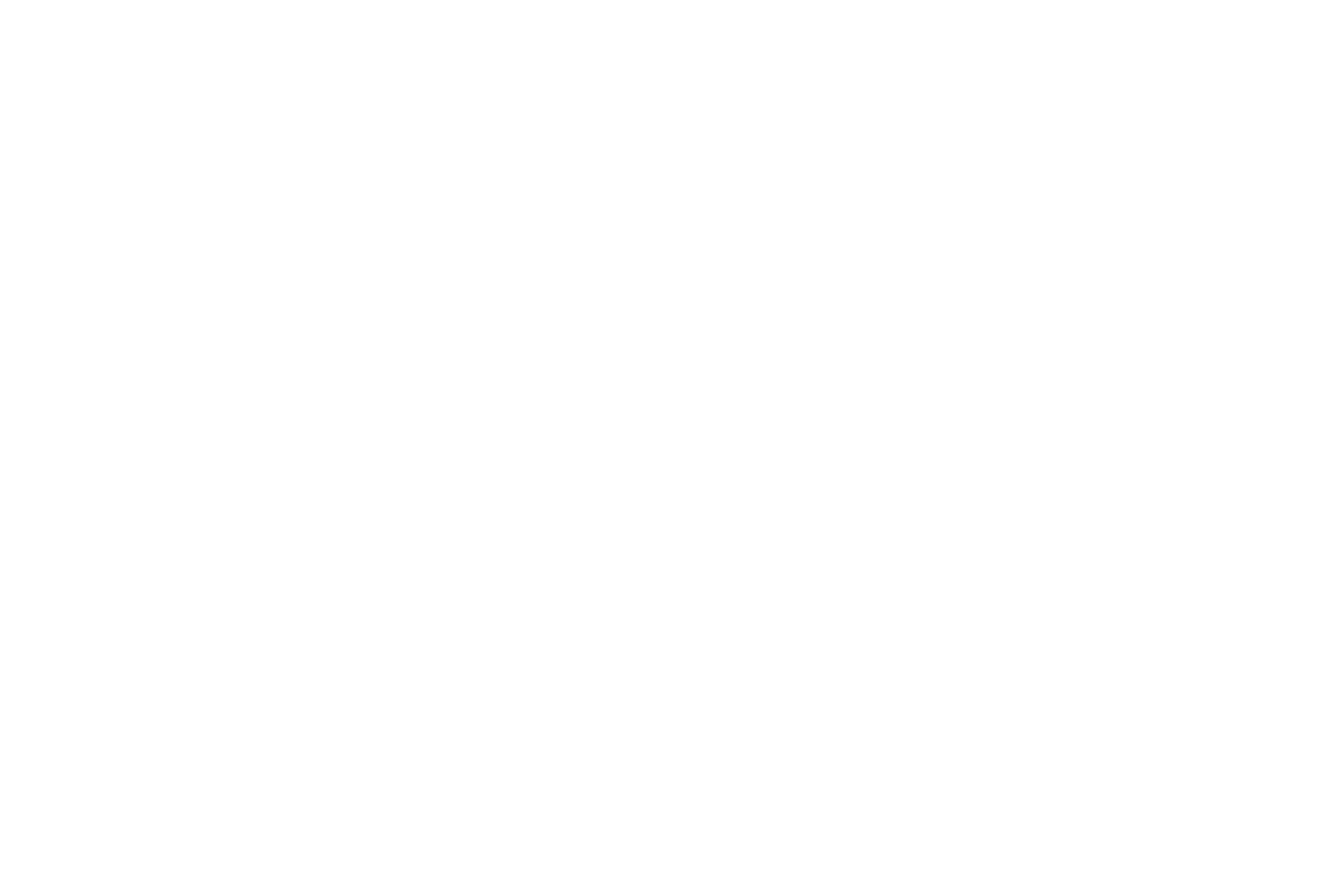 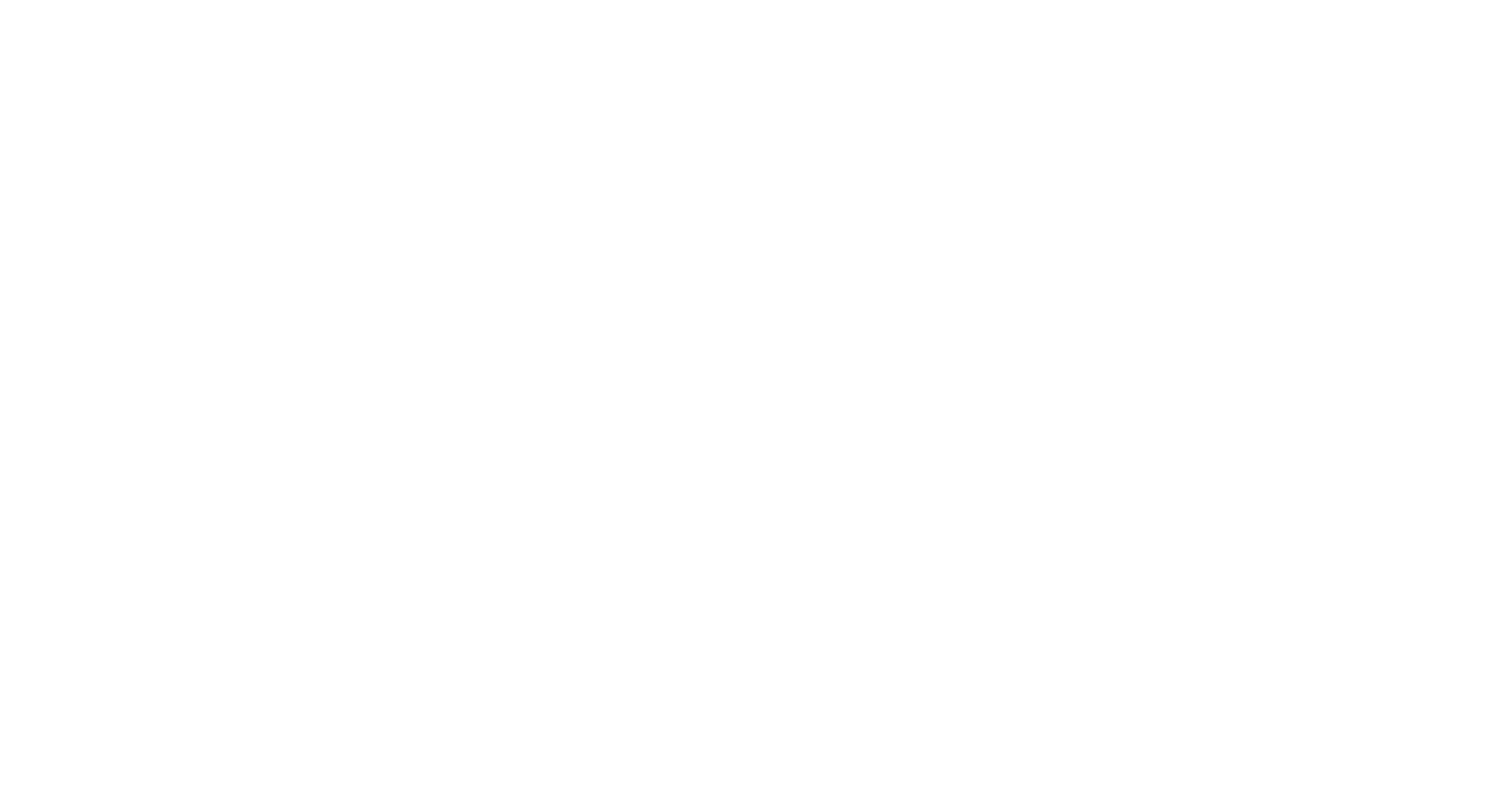 Turning the World
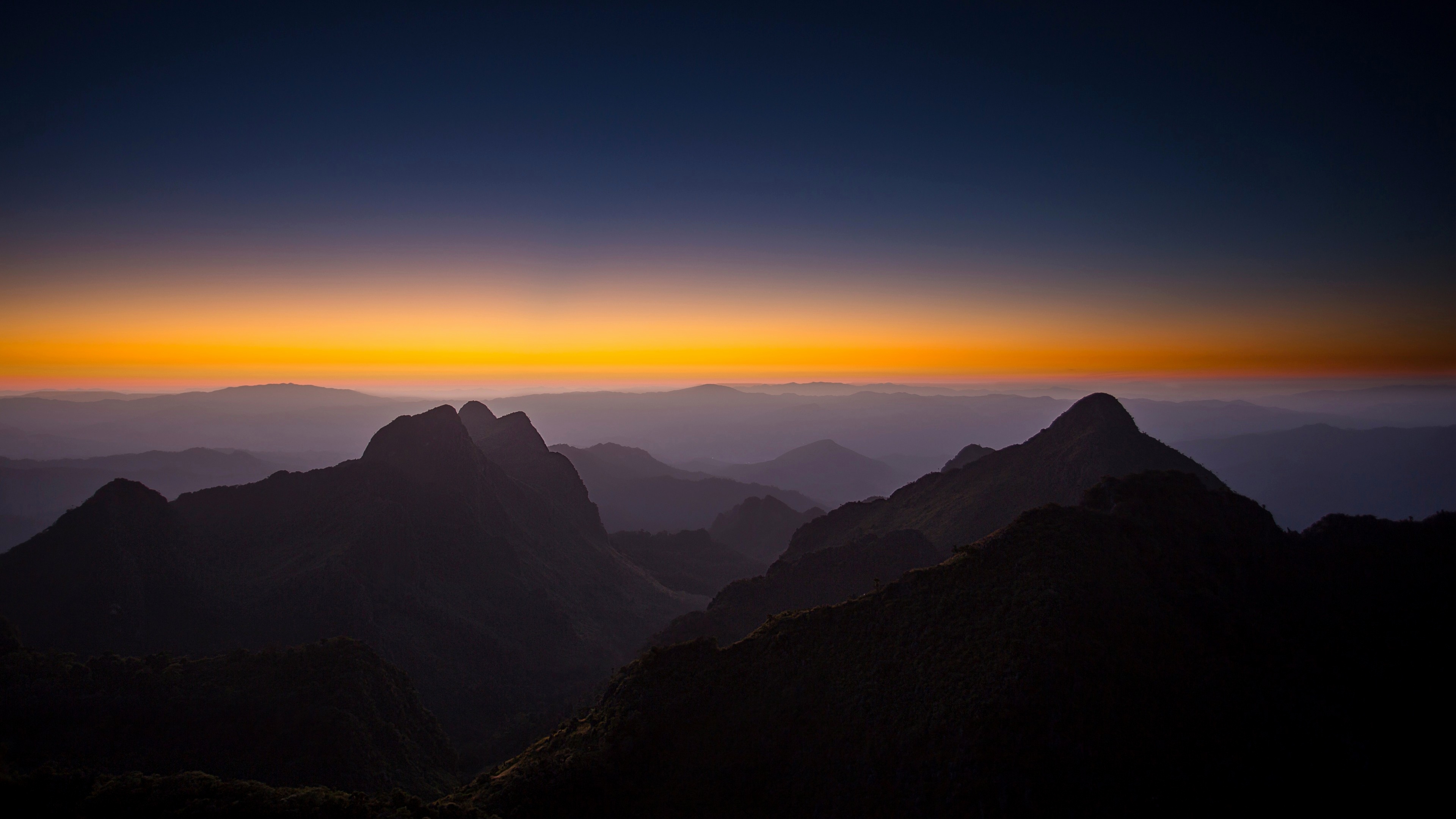 Acts 17:6
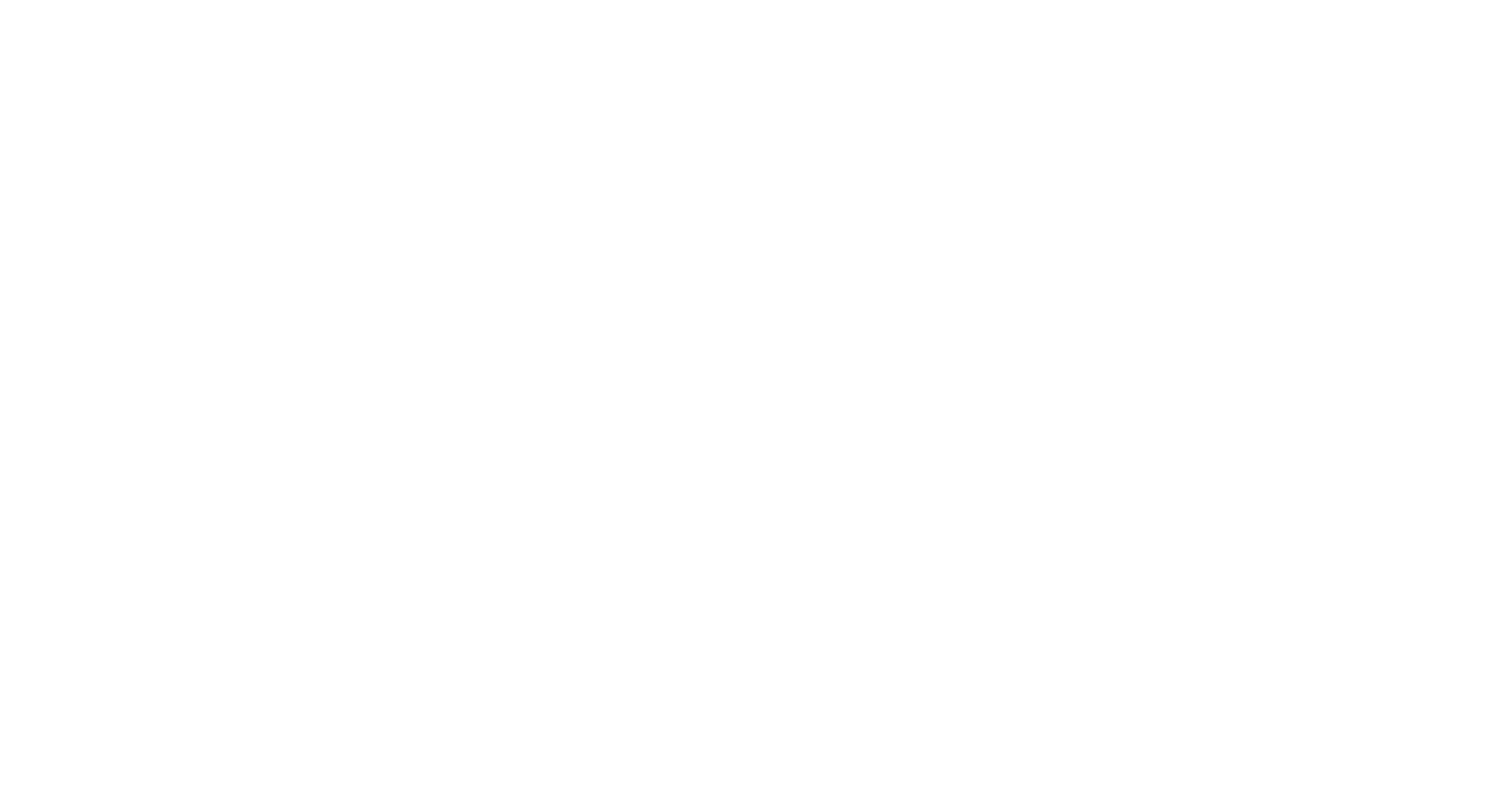 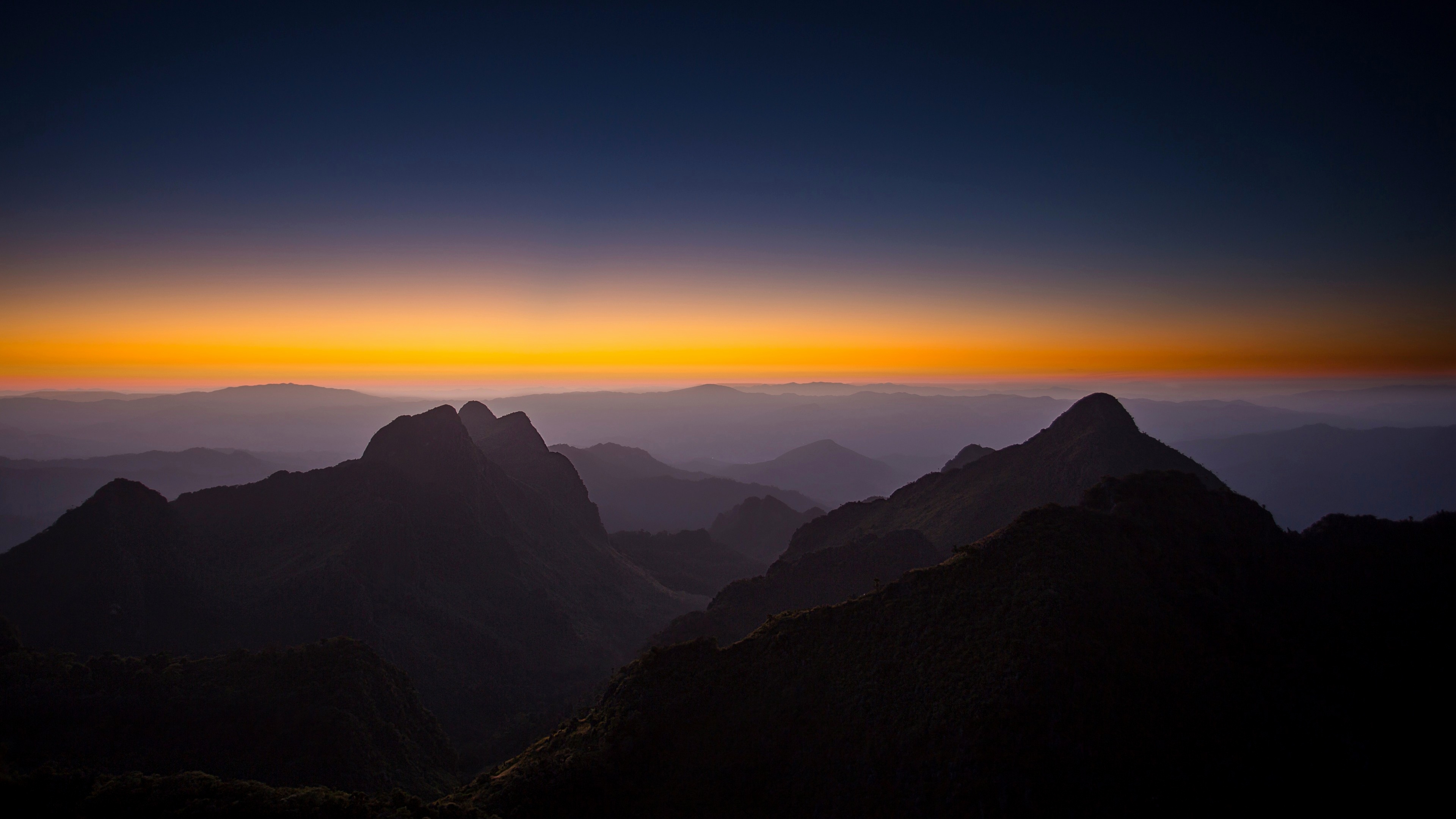 Turning the World
Regarding Truth

Regarding our Nature

Regarding Religion
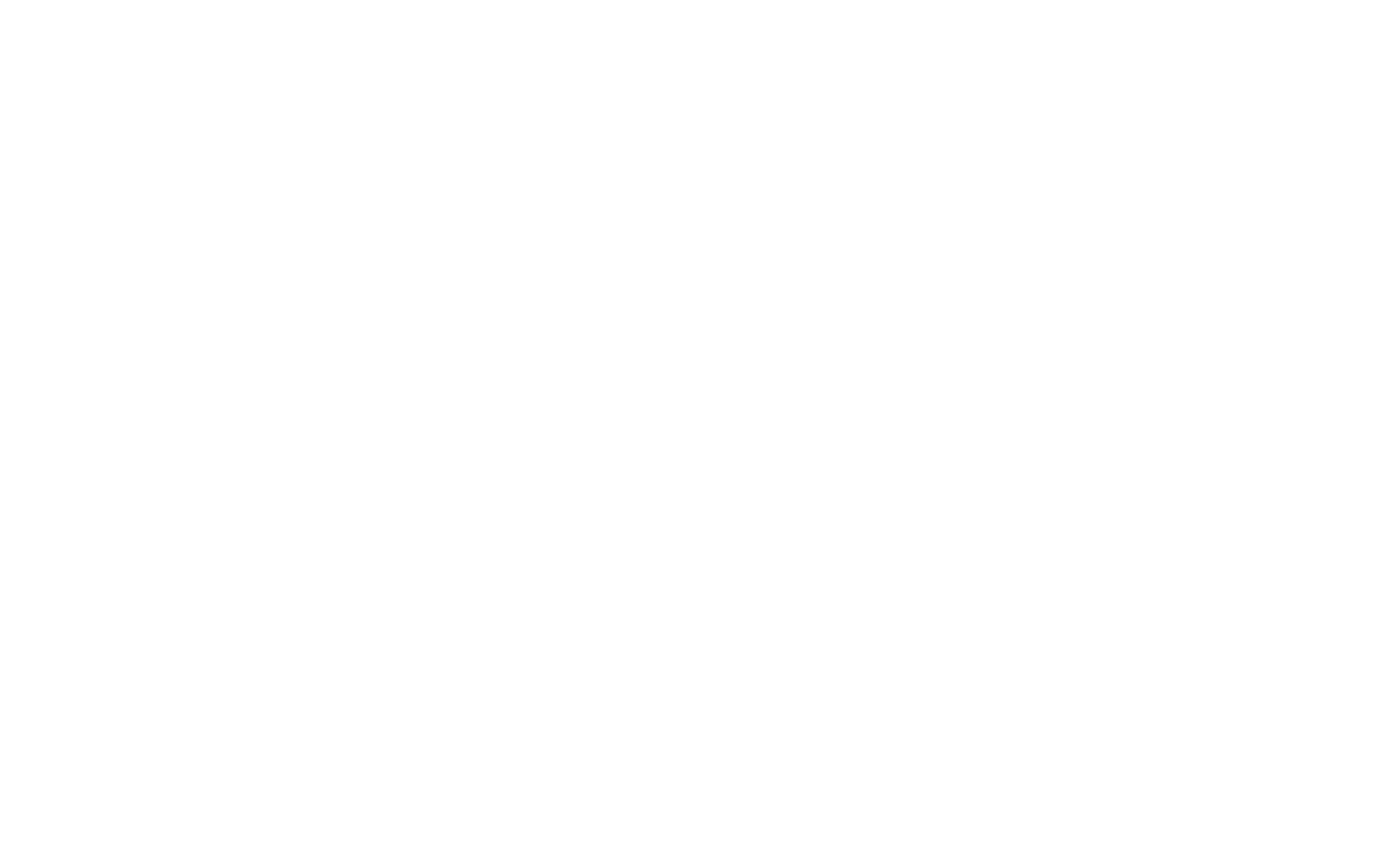 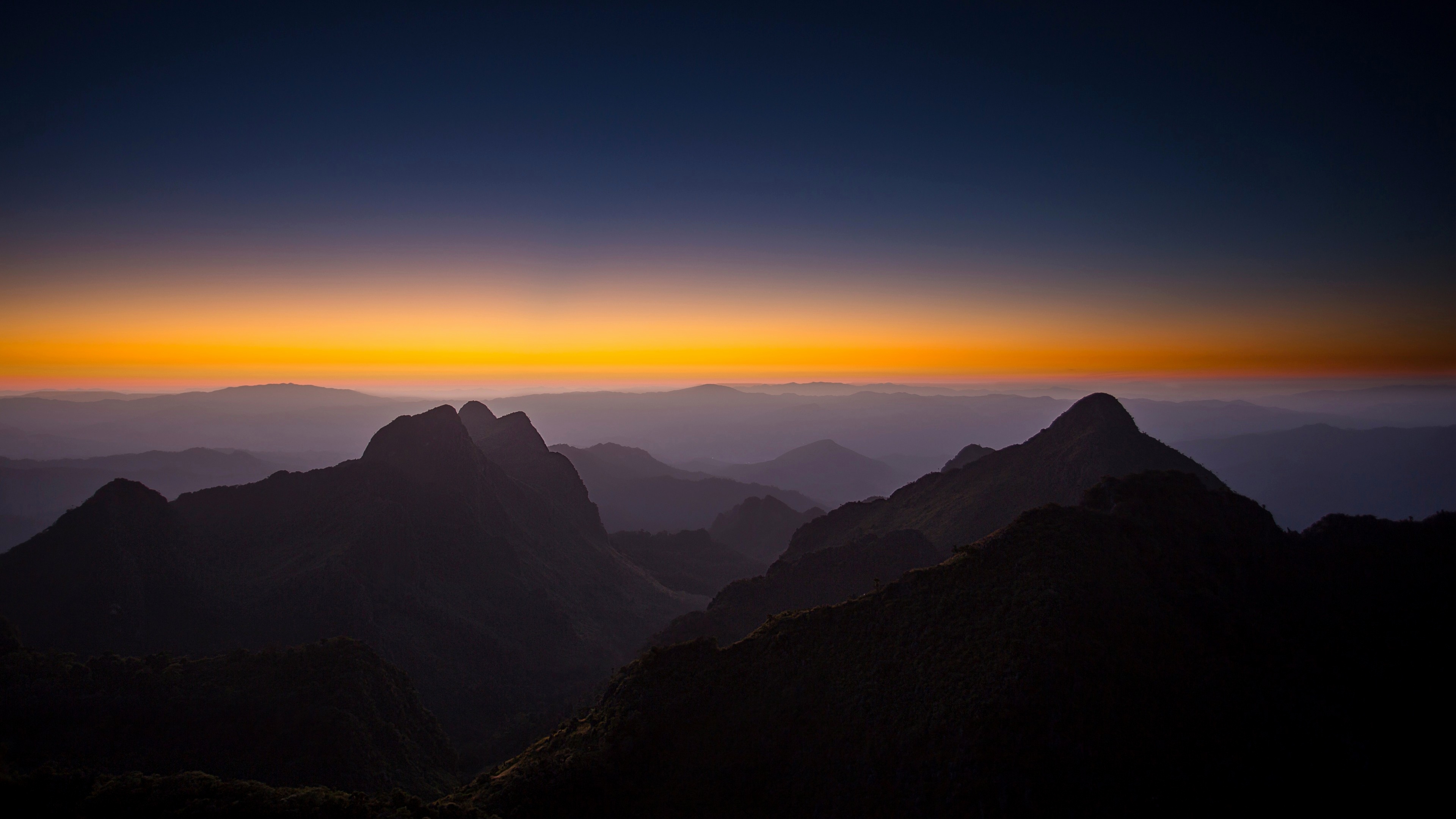 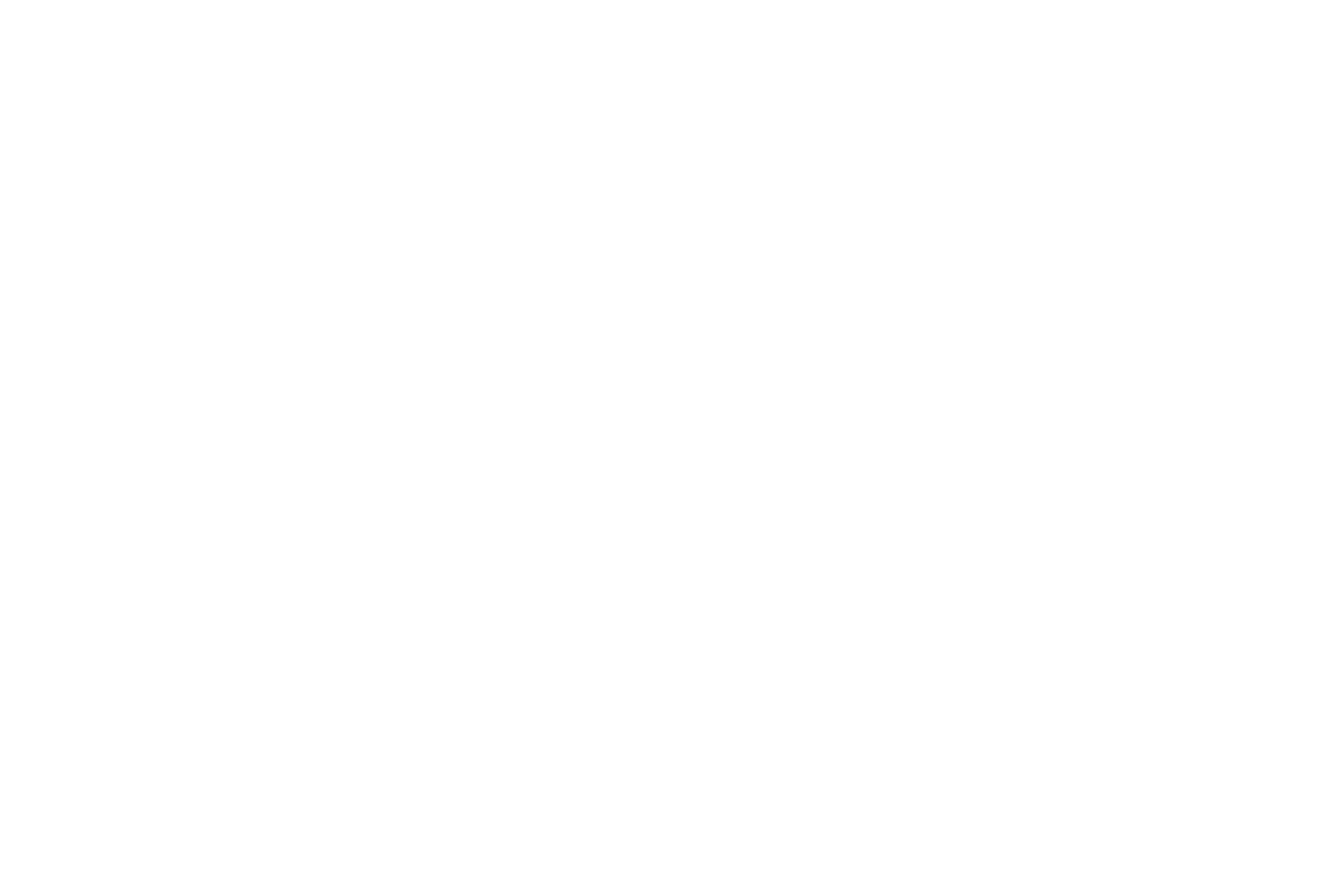 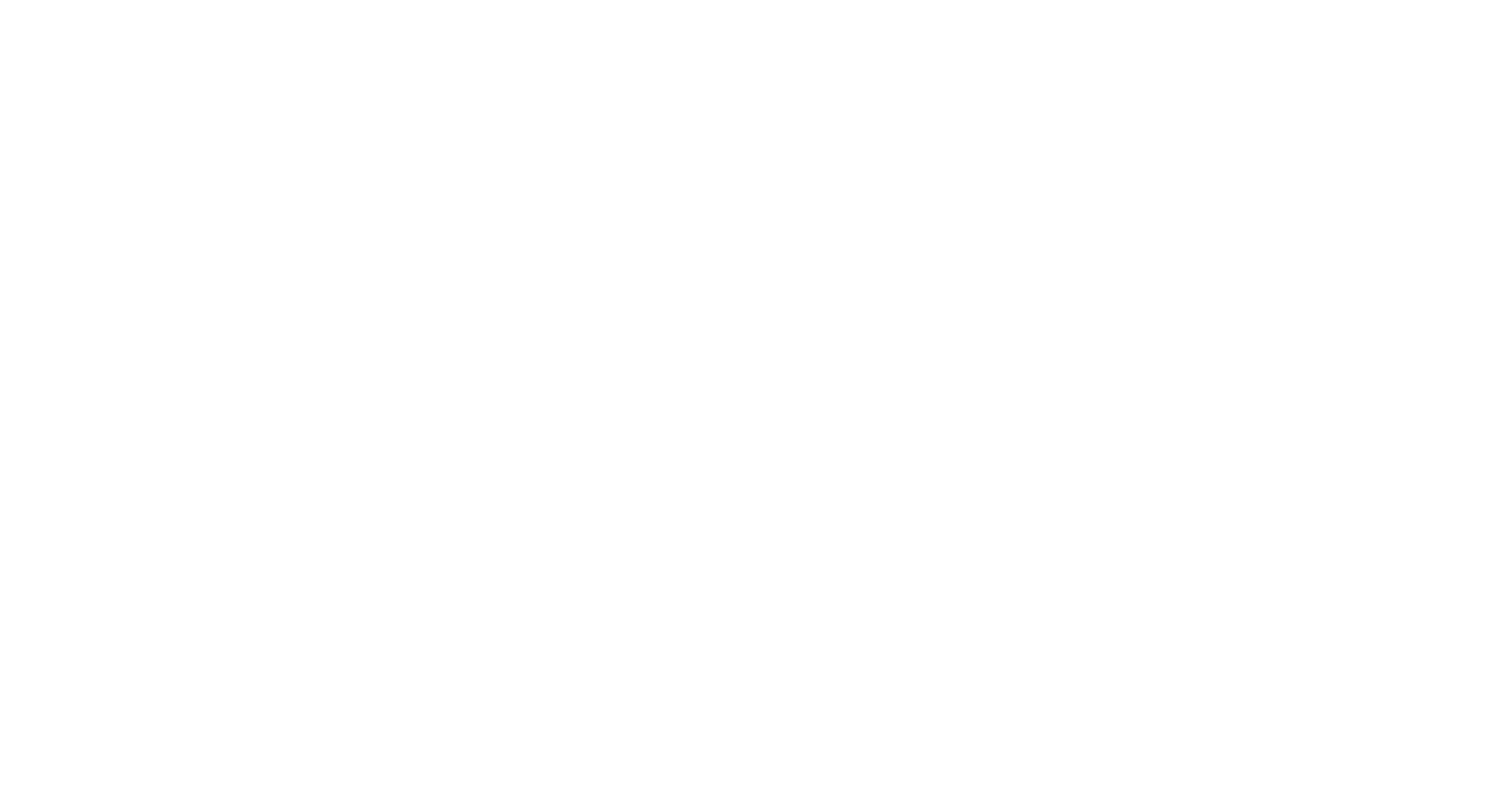 Turning the World
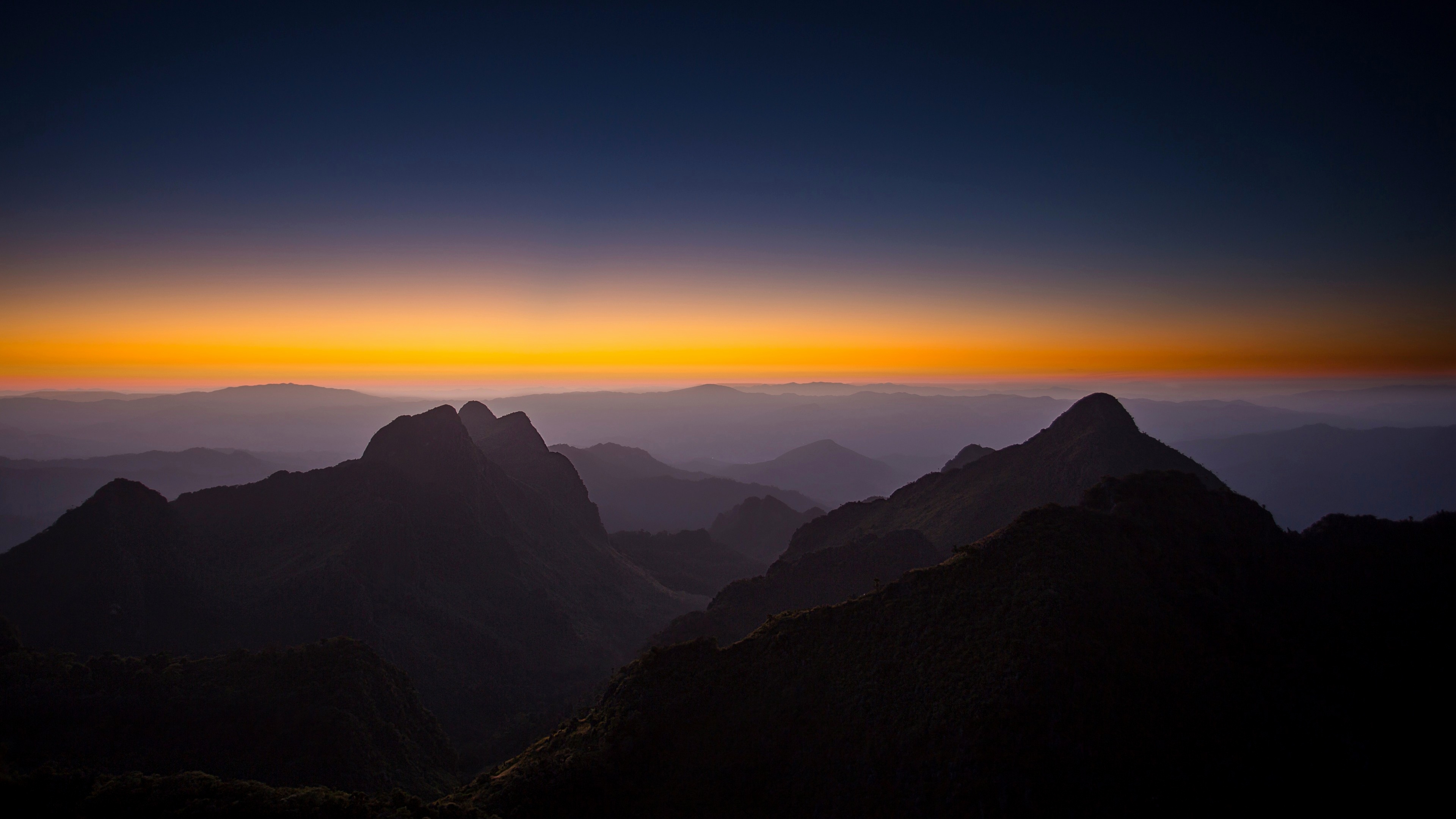 Acts 17:6